619285-EPP-1-2020-1-FI-EPPKA2-CBHE-JPMultilevel Local, Nation- and Regionwide Education and Training in Climate Services, Climate Change Adaptation and Mitigation
Green Infrastructure in Odesa, Ukraine

Group D2: Halyna Borovska, Kateryna Husieva, Ivan Tymchuk, Andriy Sereda
6 May 2024. ClimED 4th Training
5/10/2024
The European Commission support for the production of this publication does not constitute an endorsement of the contents which reflects the views only
of the authors, and the Commission cannot be held responsible for any use which may be made of the information contained therein
1
Presentation of the group
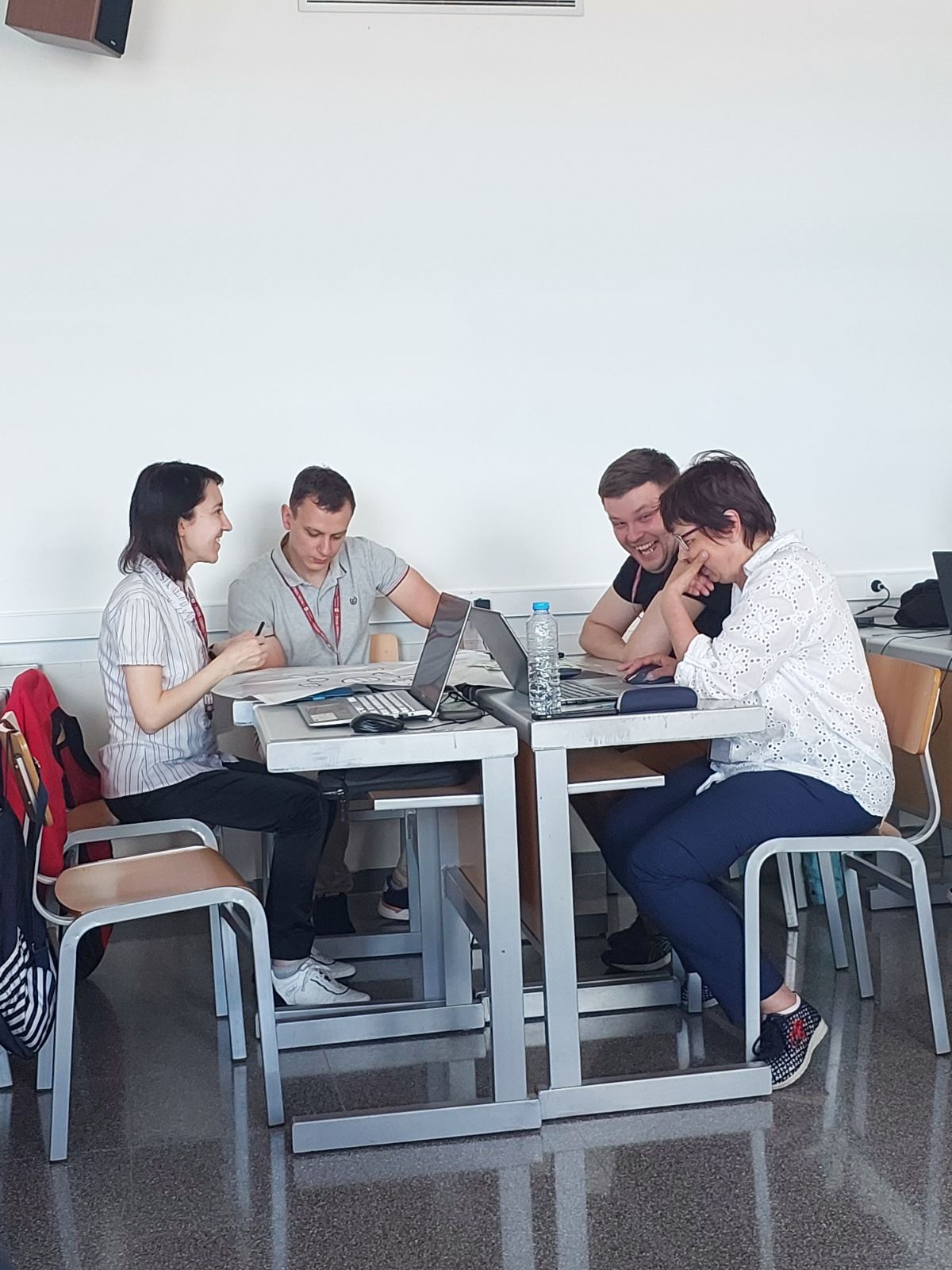 5/10/2024
The European Commission support for the production of this publication does not constitute an endorsement of the contents which reflects the views only
of the authors, and the Commission cannot be held responsible for any use which may be made of the information contained therein
2
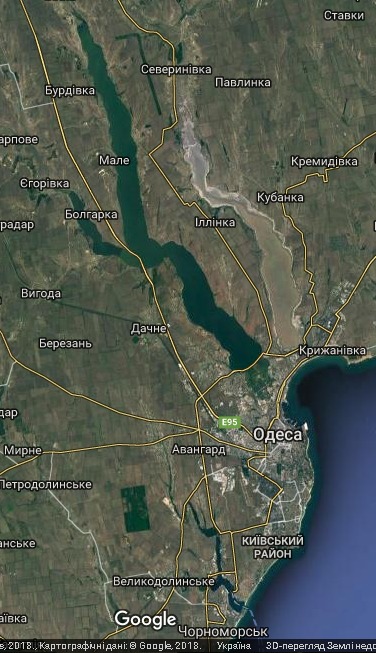 Topic of the working group
Topic:  Green Infrastructure: Green Stop of Public Transport 

Region of study:  Odesa, Ukraine
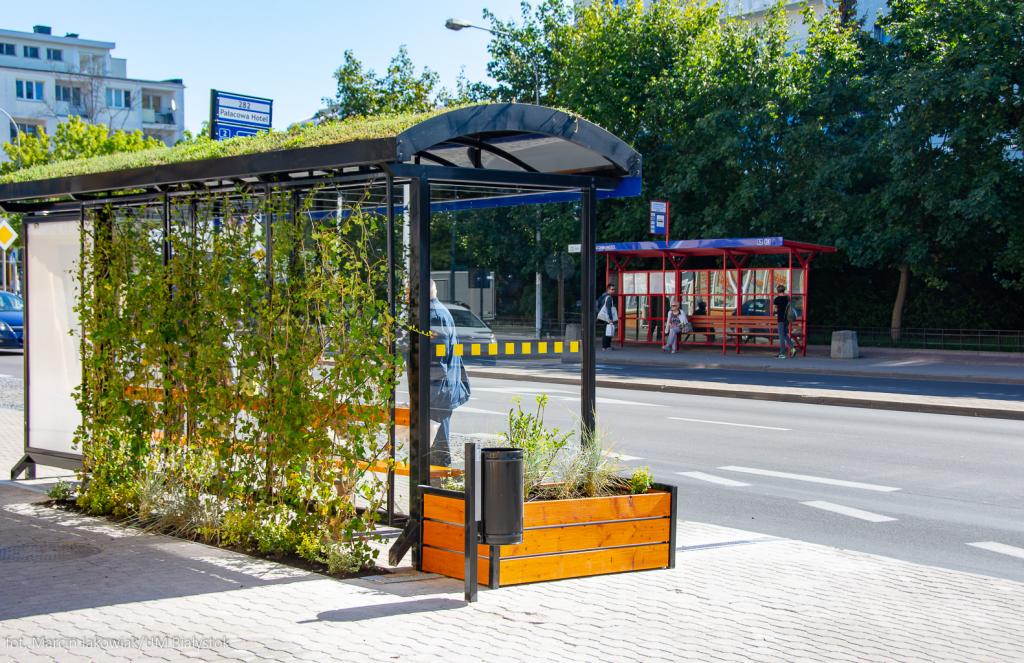 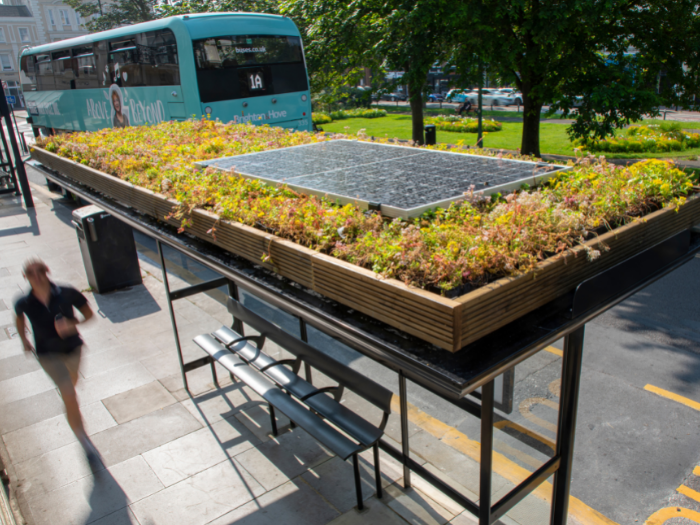 https://www.themayor.eu/en/a/view/the-green-stops-in-bialystok-receive-architecture-recognition-5142
https://www.brighton-hove.gov.uk/news/2021/brighton-hove-bee-bus-stop-first-south-england
5/10/2024
The European Commission support for the production of this publication does not constitute an endorsement of the contents which reflects the views only
of the authors, and the Commission cannot be held responsible for any use which may be made of the information contained therein
3
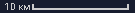 Topic of the working group
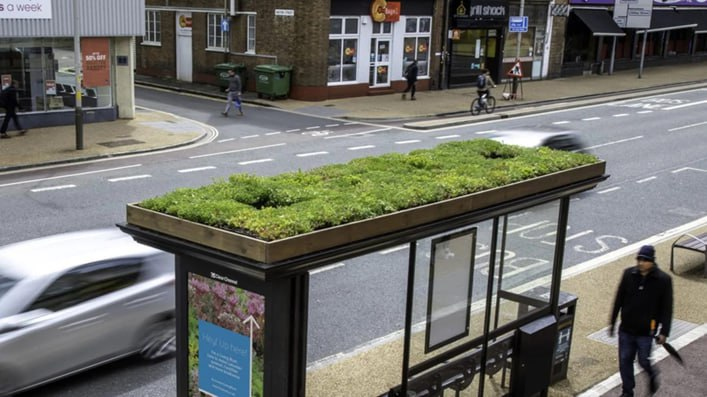 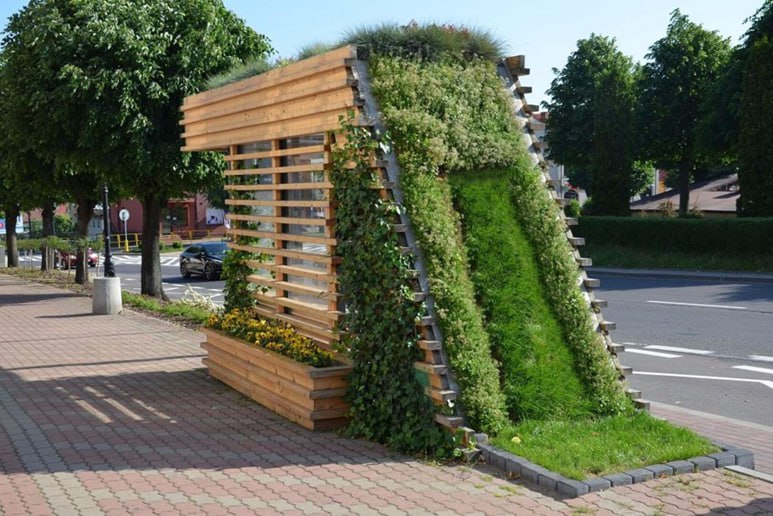 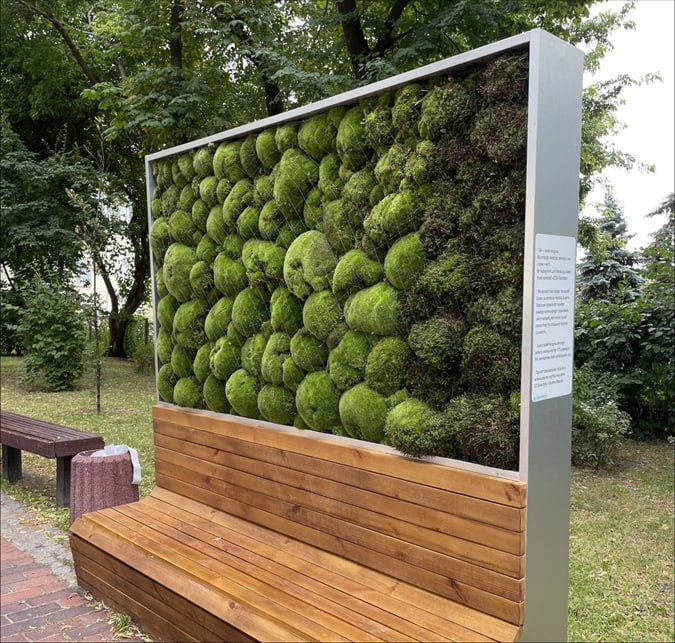 Examples of green stops: visualization
5/10/2024
The European Commission support for the production of this publication does not constitute an endorsement of the contents which reflects the views only
of the authors, and the Commission cannot be held responsible for any use which may be made of the information contained therein
4
Indicator proposal
With the current process of climate change, Ukraine is expected to face major challenges in order to adapt to and mitigate the consequences of severe weather conditions (e.g. heat and cold waves, floods, droughts, wildfires and windstorms).
The urban climate often differs from the surrounding rural countryside as it is generally more polluted, warmer, rainier and less windy. 
Green infrastructure solutions such as green roofs, rain gardens and green stops have been shown to reduce local flooding, economical loss and discomfort at storm events with medium or frequent return periods.
5/10/2024
The European Commission support for the production of this publication does not constitute an endorsement of the contents which reflects the views only
of the authors, and the Commission cannot be held responsible for any use which may be made of the information contained therein
5
Indicator proposal
Description of the indicator: Green Stop. The effect of climate change with the predicted increase in temperature and decrease in precipitation will be experienced to a greater extent in urban areas compared to the surrounding landscape. The urban temperature is dependent on global development but is in general highly influenced by, e.g. the urban heat island effect. 
Data needed to compute the indicator: Temperature and Precipitation
Location of the data to compute the indicator: www.ecad.eu, https://open-meteo.com/, https://wisemeteo.com and www.yr.no  
Possible end users of the indicator: City administration, Transport enterprises, etc.
5/10/2024
The European Commission support for the production of this publication does not constitute an endorsement of the contents which reflects the views only
of the authors, and the Commission cannot be held responsible for any use which may be made of the information contained therein
6
STEP 1
Negative Influence
Air humidity
Soil moisture
Global warming
Global warming
CO2 emissions
Acid rains
Precipitation
Min Temperature
High air humidity
GREEN INFRA-STRUCTURE
Hazardous weather events
Soil erosion
Urban area
Mean Temperature
Max Temperature
Aridity of climate
Solar radiation
New introductive species
Positive Influence
STEP 2
Climate aridity
High air humidity
Heavy weather (Frost, hale)
Rain 
less 20 mm/hour
Duration of solar shining
Urban heat island
Indicator proposal
The name of the indicator: Green Stop  
The variables that build the indicator: Temperature and Precipitation
The weight of the variables: Wt = 0.5, Wp = 0.5
The categories of the variables: Min t, Max t, Mean t, Precipitation
5/10/2024
The European Commission support for the production of this publication does not constitute an endorsement of the contents which reflects the views only
of the authors, and the Commission cannot be held responsible for any use which may be made of the information contained therein
9
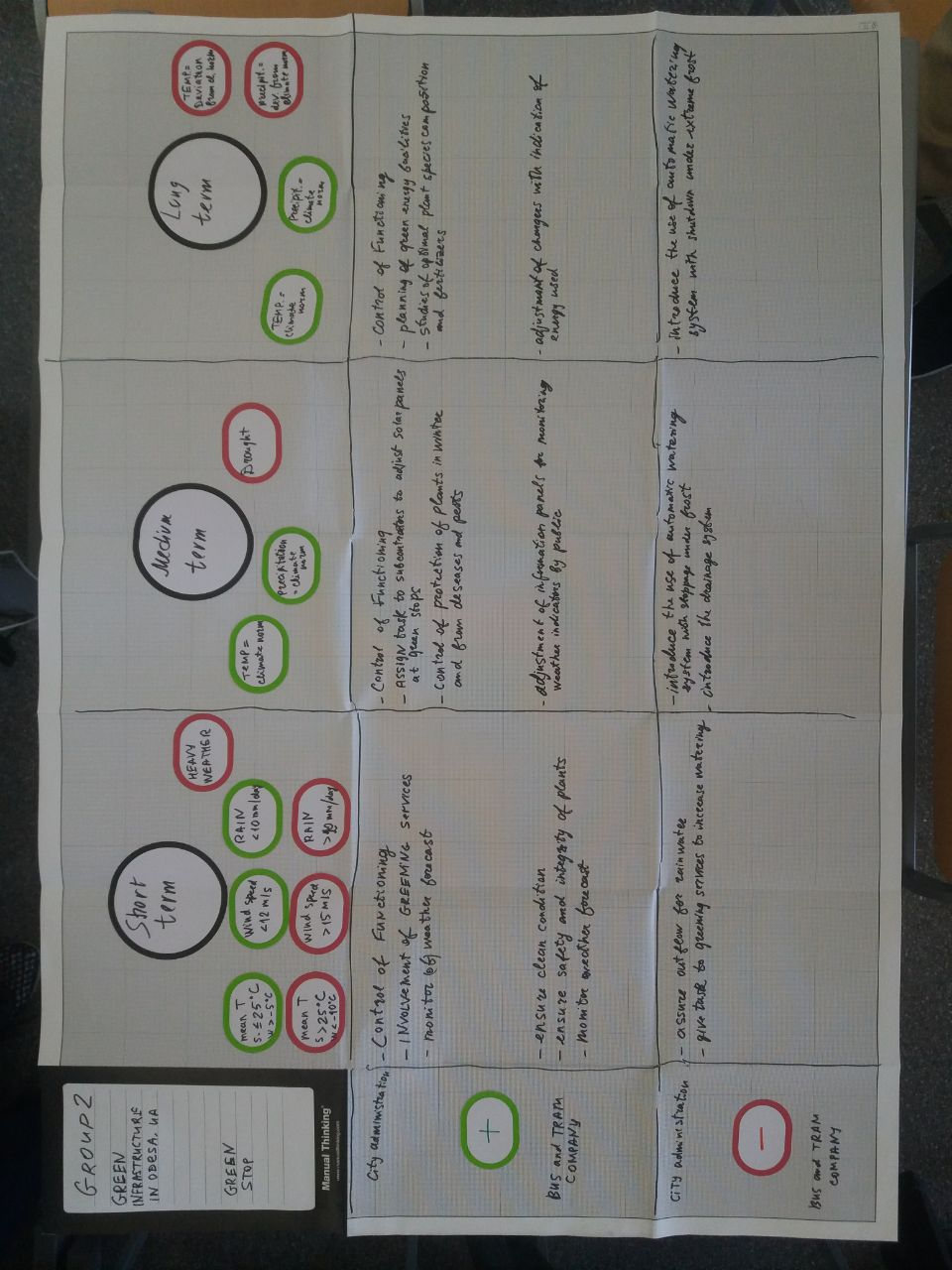 STEP 3
Conditions that benefit
Conditions taht harm
5/10/2024
The European Commission support for the production of this publication does not constitute an endorsement of the contents which reflects the views only
of the authors, and the Commission cannot be held responsible for any use which may be made of the information contained therein
11
Short-term parameters
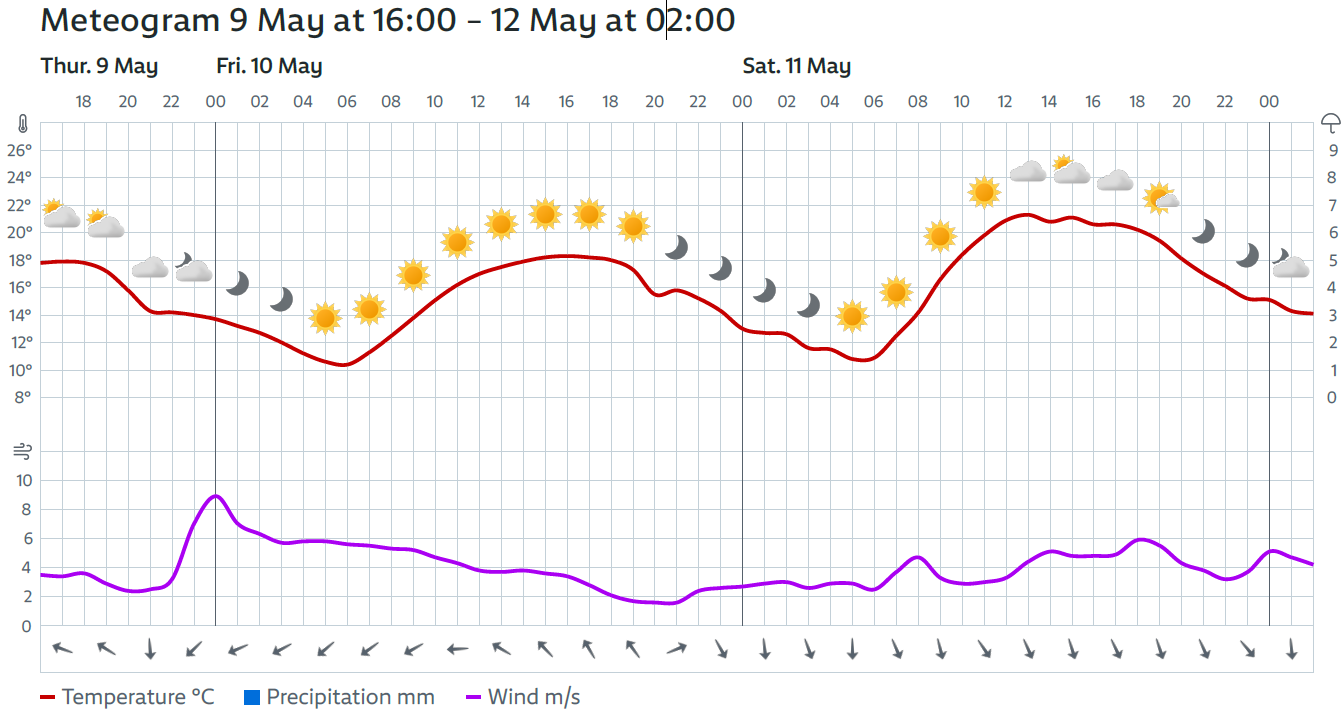 https://www.yr.no/en/print/forecast/2-698740/Ukraine/Odessa/Odeskyi%20Raion/Odesa
5/10/2024
The European Commission support for the production of this publication does not constitute an endorsement of the contents which reflects the views only
of the authors, and the Commission cannot be held responsible for any use which may be made of the information contained therein
12
Medium-term parameters
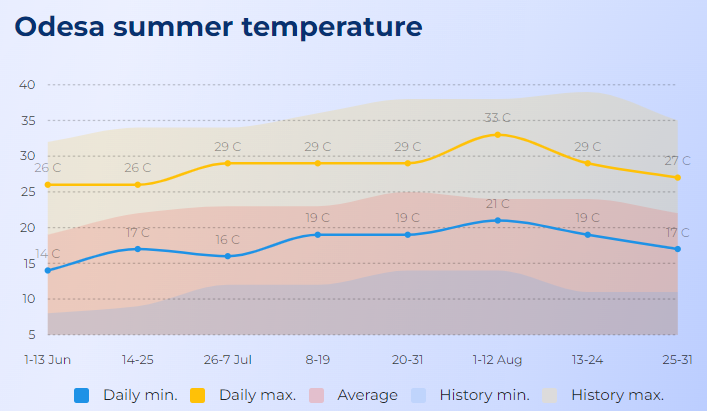 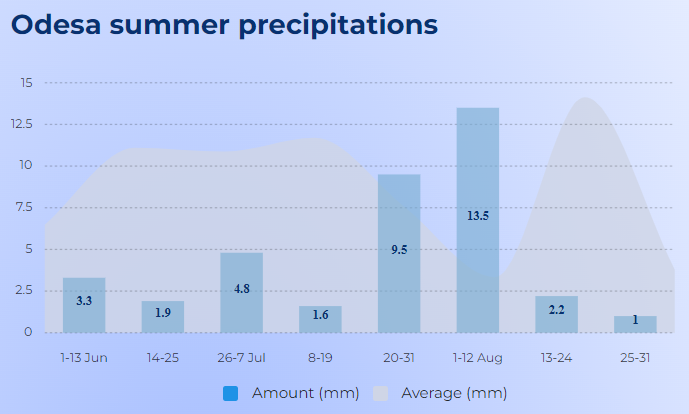 Summer weather of 2024 is predicted to be stable, cold with precipitation deficit. Average temperature is expected to be lower by 1°C than in 2023 season - around 23°C. Seasonal average precipitation expected is about 4 days, mostly occurring in July. Typical summer starts on 1st June, the temperature will change up to 23°C. [https://wisemeteo.com/en/country/ukraine/region/odessa-oblast/city/odesa/season/summer]
5/10/2024
The European Commission support for the production of this publication does not constitute an endorsement of the contents which reflects the views only
of the authors, and the Commission cannot be held responsible for any use which may be made of the information contained therein
13
Long-term parameters
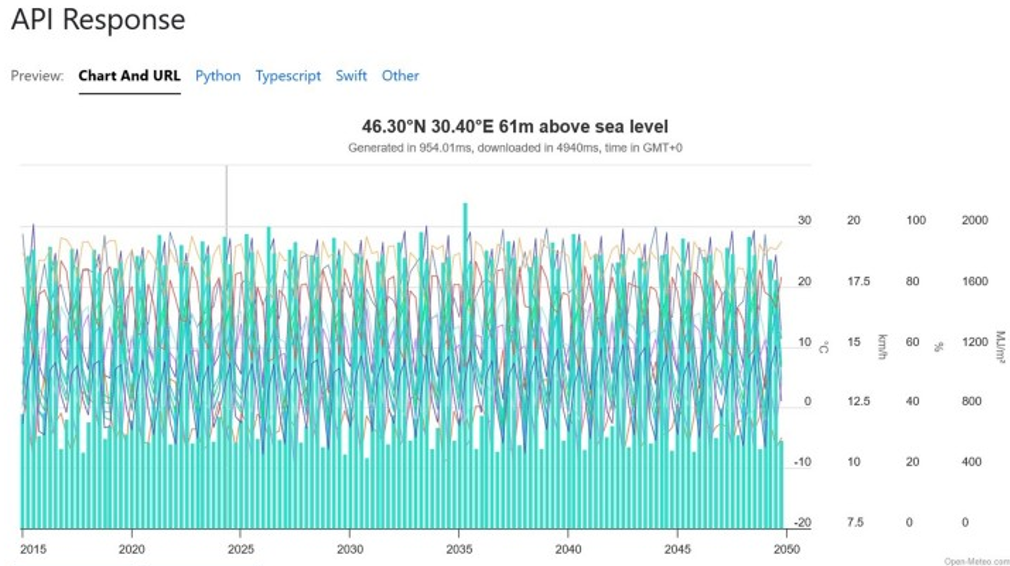 https://open-meteo.com/
5/10/2024
The European Commission support for the production of this publication does not constitute an endorsement of the contents which reflects the views only
of the authors, and the Commission cannot be held responsible for any use which may be made of the information contained therein
14
Communication proposal
The main users of the CS: public transport users (commuters), local population 
The channel for communication the CS: a dedicated website, app, external advertisements
The format to communicate the CS: simple language, maps, pictures, figures
5/10/2024
The European Commission support for the production of this publication does not constitute an endorsement of the contents which reflects the views only
of the authors, and the Commission cannot be held responsible for any use which may be made of the information contained therein
15
Communication proposal
The value proposition for CS: 
Green stops increase attractiveness of an urban space, stimulate people to use public stops, rise climate awareness and promote sustainability. Moreover, they reduce air temperature, ensure filtration of air pollutants, absorption of CO2, contribute to improvement of human physical and mental health, as well as provide cultural benefits and inspiration
5/10/2024
The European Commission support for the production of this publication does not constitute an endorsement of the contents which reflects the views only
of the authors, and the Commission cannot be held responsible for any use which may be made of the information contained therein
16
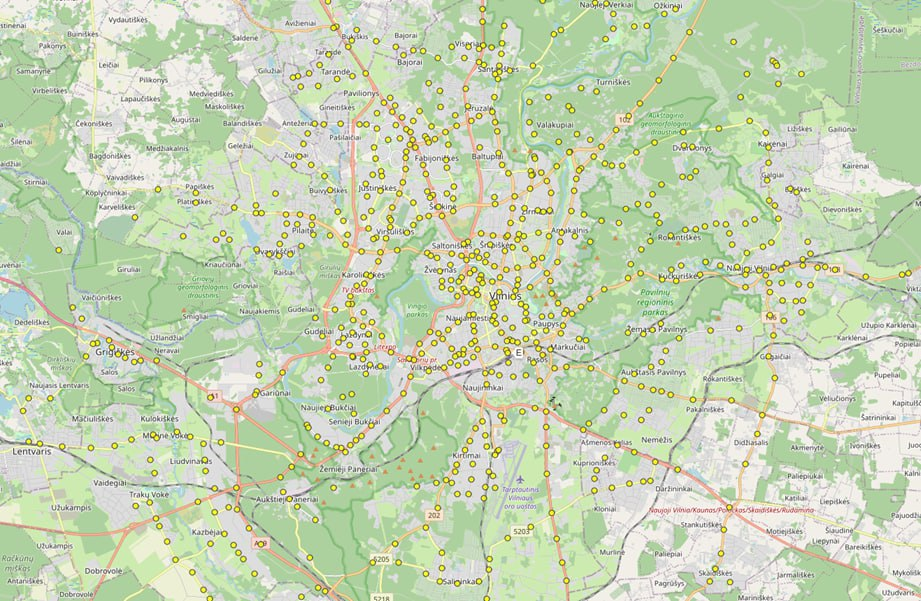 The mock-up of the website
The main attributes should include: 
the header: Green Stop of Public Transport in Odesa 
the slider 
figures for energy efficiency 
maps of green stop network 
recommendations for climate change adaptation 
contacts of CS providers
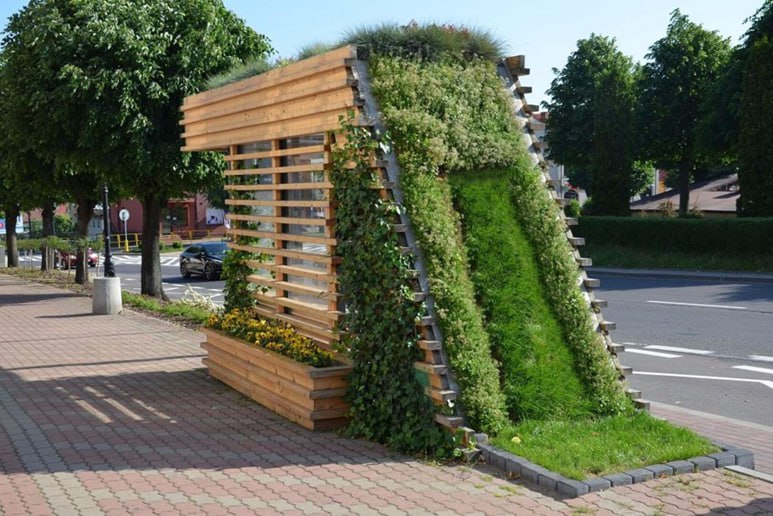 5/10/2024
The European Commission support for the production of this publication does not constitute an endorsement of the contents which reflects the views only
of the authors, and the Commission cannot be held responsible for any use which may be made of the information contained therein
17
Future needs
There is a need to create new working network for building and design of green stops in various Ukrainian cities
For control of functioning of the green stops to be built, there is a need for short-term and seasonal weather forecasts
There is a need to create new projects to develop the green stop network in Odesa and Lviv in the near future for the call such as Climate Change Adaptation (LIFE-2024-SAP-CLIMA-CCA), with involvement of 40% of city budget costs
5/10/2024
The European Commission support for the production of this publication does not constitute an endorsement of the contents which reflects the views only
of the authors, and the Commission cannot be held responsible for any use which may be made of the information contained therein
18
Conclusions
This week course made it possible for us to learn: 
a retrieval of climate data from various sources
the needs of different users of climate services
identification of the climate indicator  
the use of various communication channels
experience exchange in a team
joint creation of mind maps 
More training materials and open databases would be useful for future developments in the topic
5/10/2024
The European Commission support for the production of this publication does not constitute an endorsement of the contents which reflects the views only
of the authors, and the Commission cannot be held responsible for any use which may be made of the information contained therein
19
Thank You very much for Your kind attention!
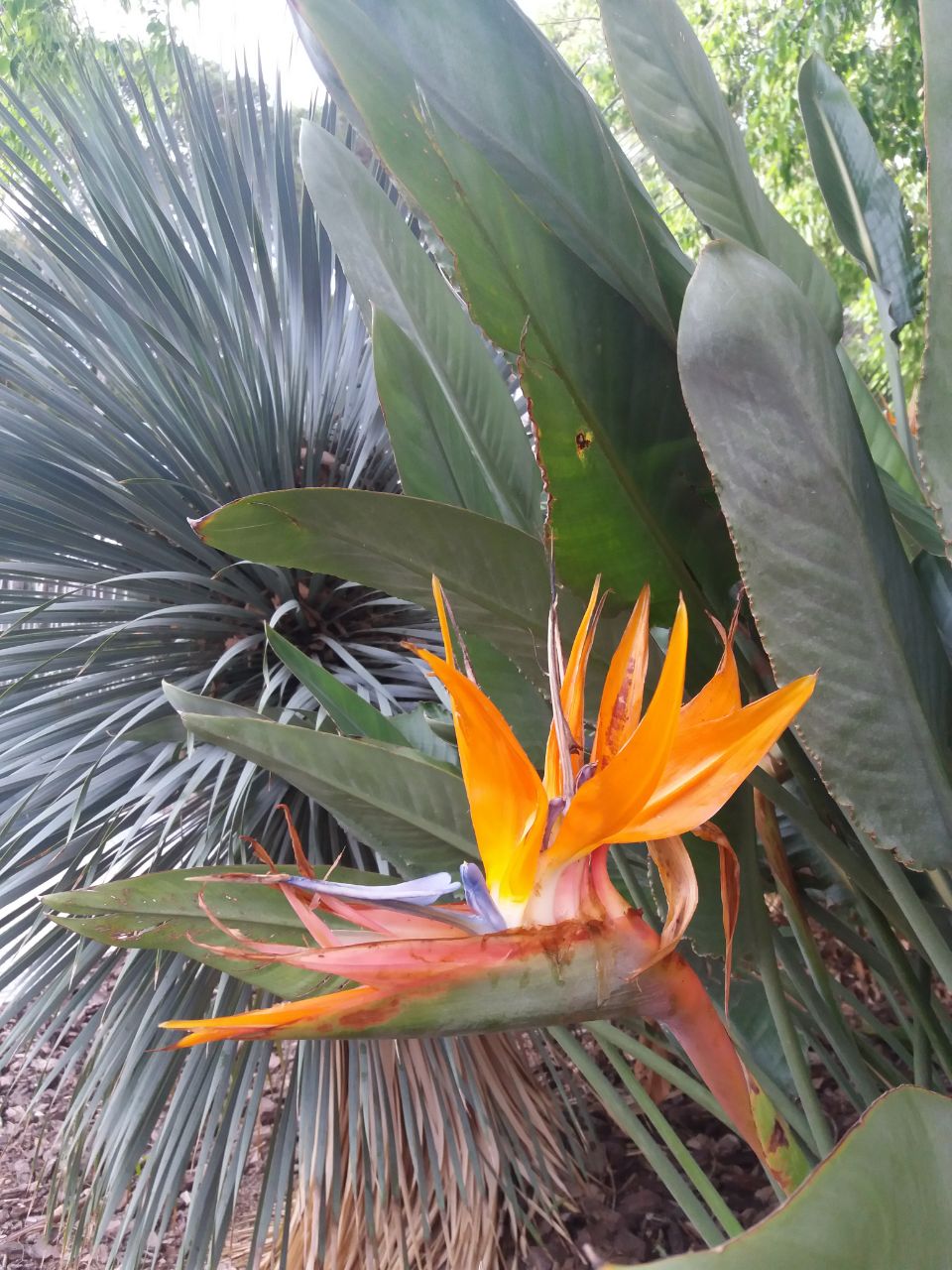 5/10/2024
The European Commission support for the production of this publication does not constitute an endorsement of the contents which reflects the views only
of the authors, and the Commission cannot be held responsible for any use which may be made of the information contained therein
20